School of Physics & Astronomy
Class & Lab Head Guidance
Dr Peter H. Sneddon
Peter.Sneddon@Glasgow.ac.uk
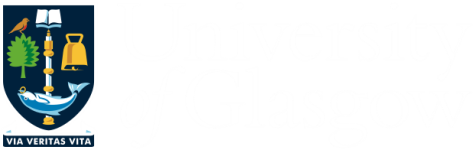 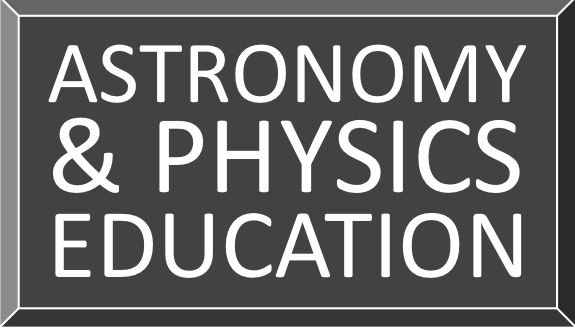 Content
Types of assessment

Components of assessment

Aggregation of marks

Calculating grades

Providing feedback

Late submission penalties

Structure and length of examinations
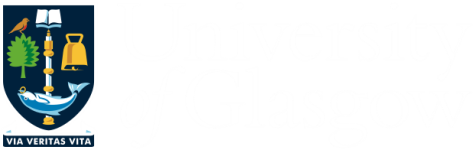 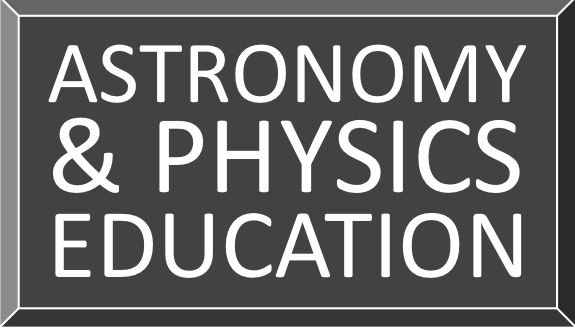 Assessment
Assessing students – formative and summative
Formative assessment provides material for feedback to students and teachers
Summative assessment should result in evidence of achievement and will be used to make decisions about progress or qualification.  

Basically … summative counts to the final course grades, formative does not.

All assessment should always be designed to address the course Intended Learning Outcomes (ILOs).  

A student’s grade for a course is based on their performance in the summative assessment, which typically consists of a weighted combination of several “Components of Assessment”.
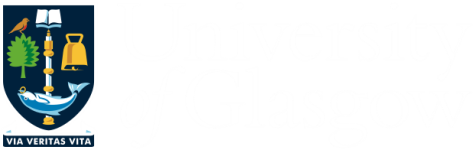 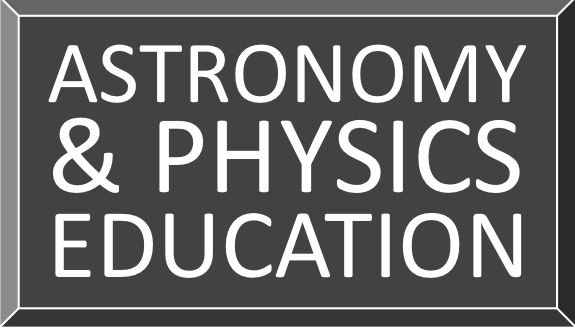 Components of Assessment
Can consist of individual assessments, or groups of related “sub-components”.
  
E.g. Physics 1 has 5 Components of Assessment. Three of these have sub-components, two do not.  The table below details these.
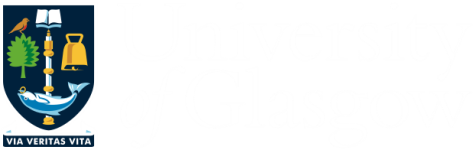 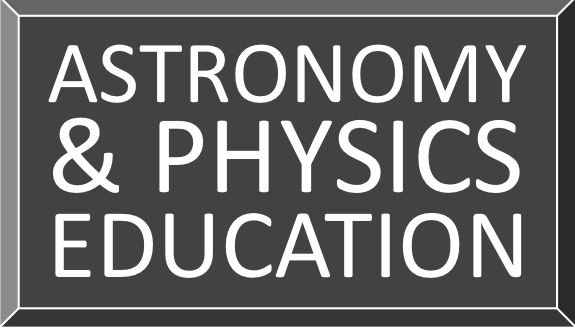 Components of Assessment
Each of the five Components carries an assessment weighting.  

Once a final grade for each component has been calculated, those grades are then weighted and added together to calculate the final grade.  

More detail on how this is done follows later.

The Components of Assessment, and their weightings, must be spelled out in course documentation – this includes the official PIP documents.  

And it is essential that the information presented in the various documents is consistent.
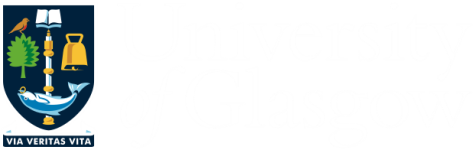 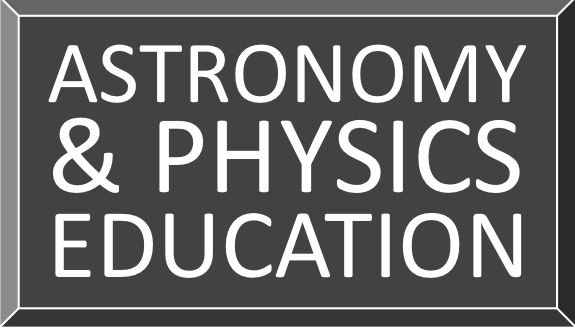 Aggregation of components
In the School of Physics and Astronomy, all components of assessment are marked on “Schedule A” – this is otherwise known as the “22pt scale”.  

This is an alpha-numeric grading scale, where each grade has a corresponding grade point.  

The table gives the grades and points.
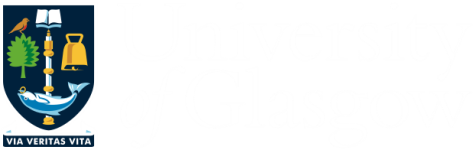 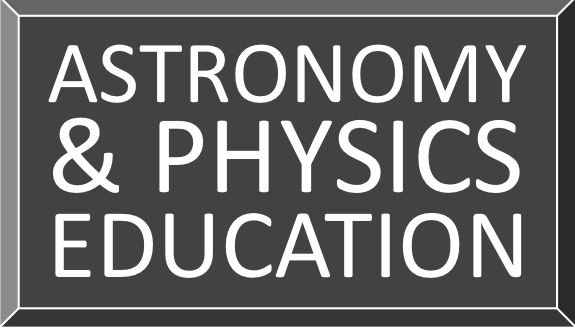 Aggregation of Assessment
Aggregation of components of assessment 

If your course has more than one Component of Assessment then you need to determine a mark on the 22pt scale for EACH Component, and THEN apply the % weighting factor.
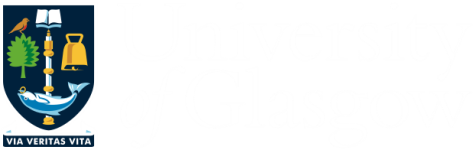 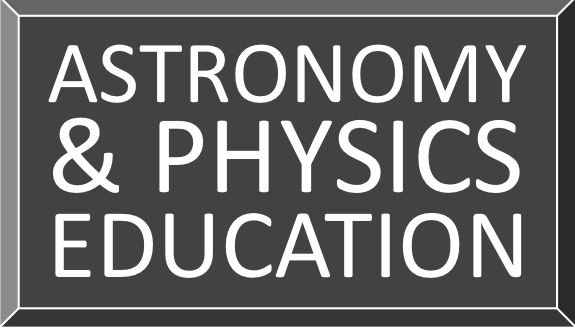 Aggregation Example
E.g. Physics 1 …

Student A gets a 21 for the exam, 16 for the labs, 17 for the class test, 15 for the communication project and 20 for the quizzes.  

The weightings for these Components are 50 %, 25 %, 10 %, 5 % and 10 %, respectively, so …

Their overall grade is …

(0.5 x 21) + (0.25 x 16) + (0.10 x 17) + (0.05 x 15) + (0.10 x 20) 
= 10.5 + 4 + 1.7 + 0.75 + 2 = 18.98
This is rounded to the nearest integer – 19 in this case – and the student is awarded an A4 grade overall in MyCampus.
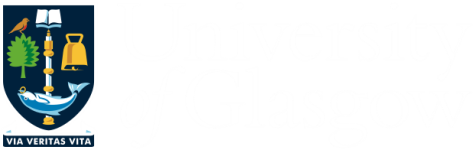 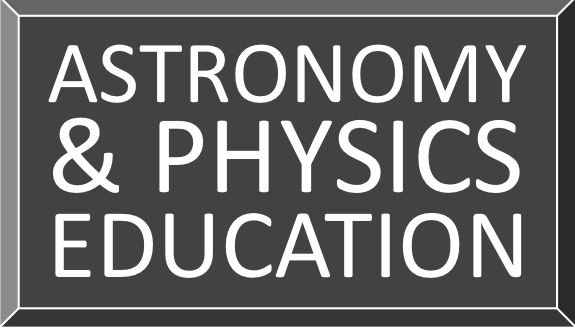 Calculating a grade
Calculating the grade for a component of assessment 

Whilst an overall component of assessment must eventually be graded on the 22pt scale, sub-components can be determined in a variety of ways.

Directly on the 22pt scale – e.g. a lab report or a project dissertation

Marked numerically

Here the grade would be converted to a % and then a standard conversion table used to turn this into a mark on the 22pt scale.  Exam boards will make this conversion table known to you as exams approach.  

An example table follows … the exam boards will let you know each year what conversions you should use.
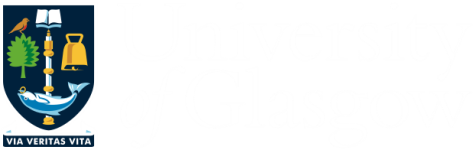 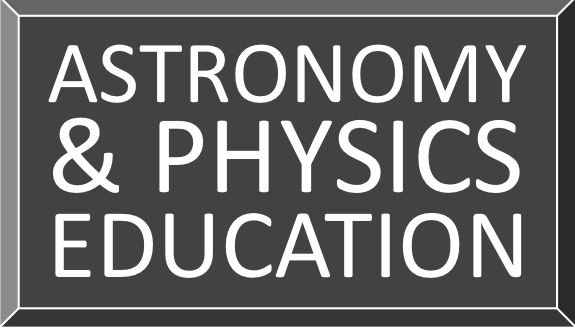 Example conversion table
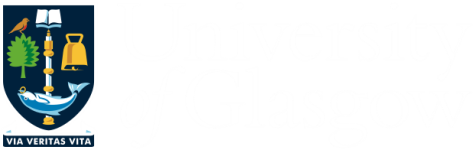 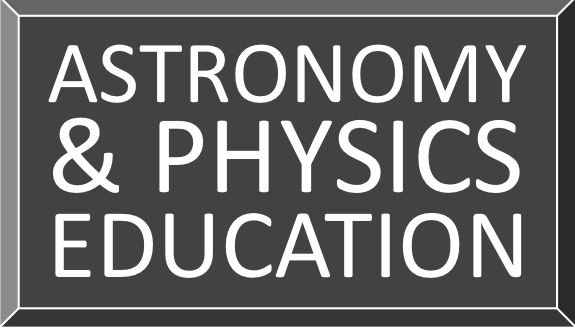 Providing feedback
Students must receive some level of feedback on all forms of summative assessment they carry out, and ideally on all forms of formative feedback too.  

University has various schemes and policies to help support the provision of quality feedback – below are some useful links for you to explore.

Assessment and Feedback Toolkit: https://www.gla.ac.uk/myglasgow/add/aftoolkit/
 
University Assessment Policy: https://www.gla.ac.uk/myglasgow/apg/policies/assessment/assessmentpolicy/

Feedback following summative exams: https://www.gla.ac.uk/myglasgow/apg/policies/assessment/feedbackfollowingsummativeexaminations/
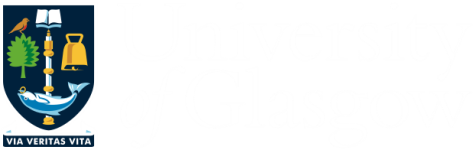 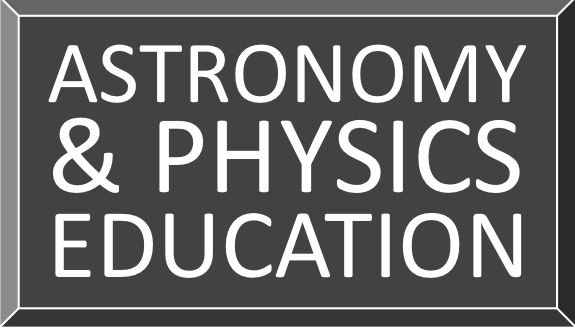 Feedback timescales
The key point is that the default position is that students will receive their feedback within 15 working days of the assessment deadline.  

If the return of feedback will be after that time students must be informed as soon as the delay is identified.  

E.g. if a marker is on holiday for one week during the default 15 working days, then students will not likely receive their feedback until 20 work days after submission.  

That is absolutely fine, but students should be told this will happen.
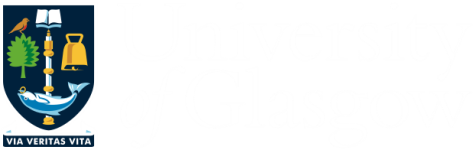 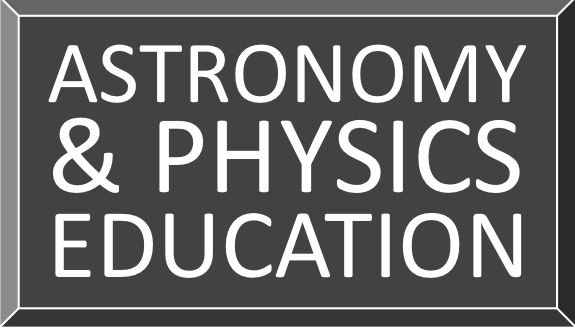 Late submission penalties
If a piece of work is submitted late then it will be subject to a reduction in the grade by two secondary bands per working day (or part of a working day) up to 5 working days.  

If the work is submitted after feedback and/or grades have been returned to the cohort, or after 5 working days, then the submitted work will receive an H.

If work is marked numerically, then the daily reduction is 10 %, again up to 5 days max.
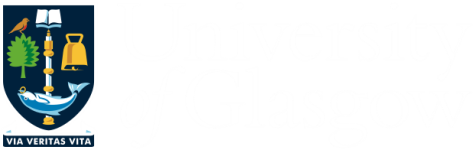 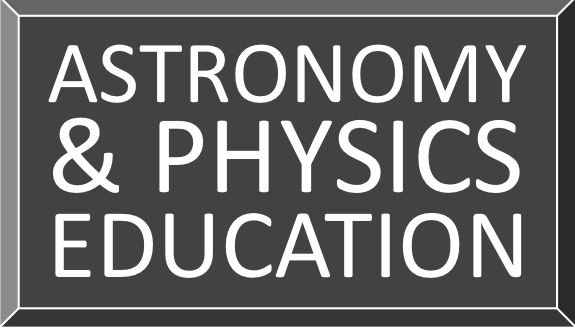 Structure of examinations
You will inherit a structure when you take over the course.

Do NOT change this without consulting with the L&T Committee.

If you are designing a brand new course, consult L&T Committee when designing the assessment.
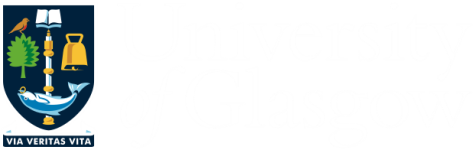 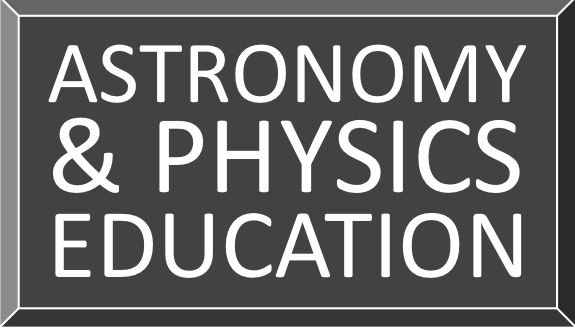 Length of examinations
Laid out in the University’s Code of Assessmenthttps://www.gla.ac.uk/myglasgow/apg/policies/assessment/codeofassessment/https://www.gla.ac.uk/myglasgow/apg/policies/uniregs/regulations2023-24/feesandgeneral/assessmentandacademicappeals/reg16/#timinganddurationofexaminations
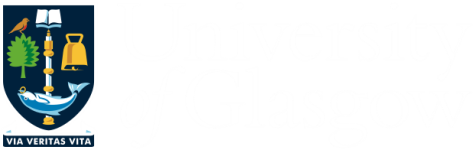 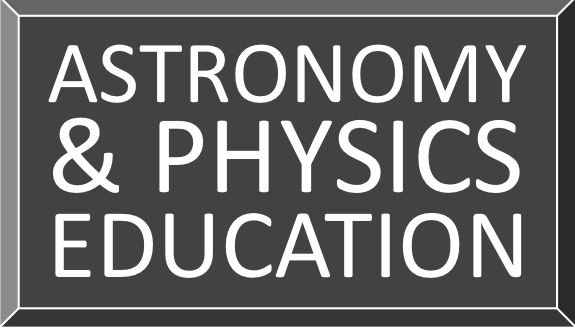 Lengths of examinations
Depends on the level of the course, the number of credits the course is worth and what the weighting of the exam is. The maxima are …
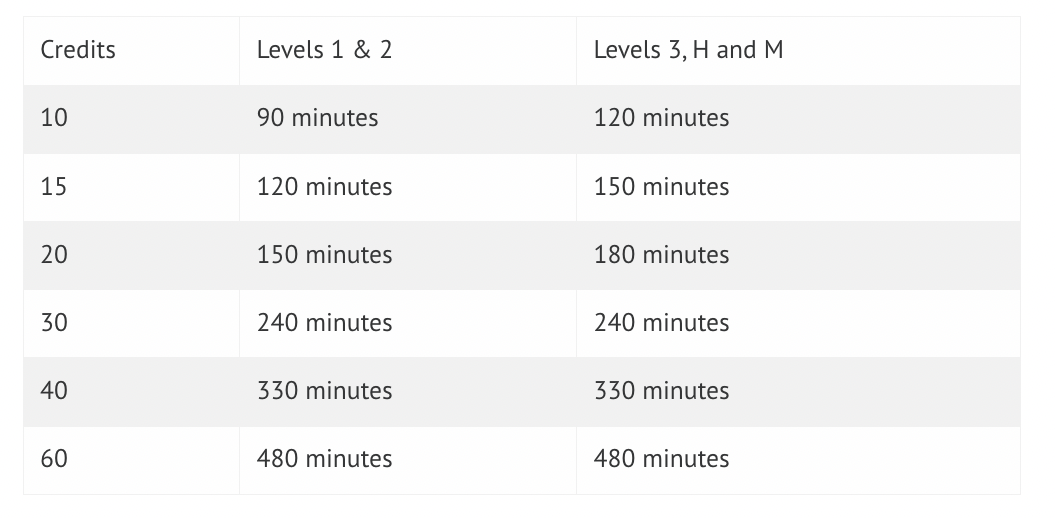 The above assumes exam represents 100 % of course assessment.

If this is not the case, you scale by the assessment weighting.
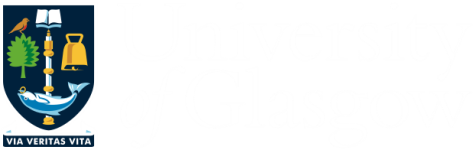 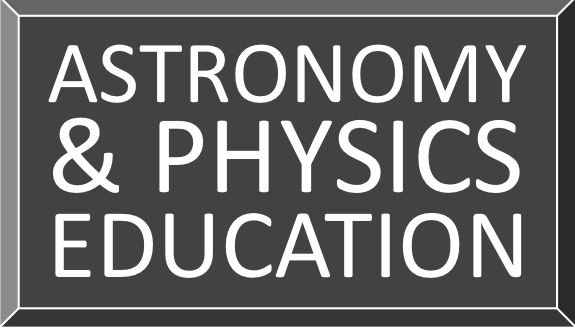 Lengths of examinations
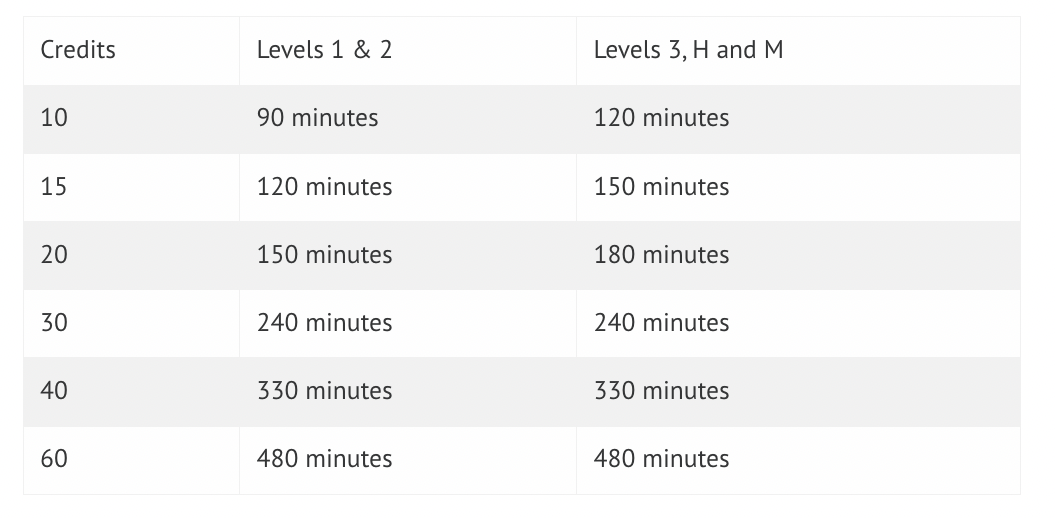 Example: Physics 1 – level 1 course, 40 credits, 50 % of assessment in exams, 2 papers
So max duration allowed across both papers is 0.5 x 330 minutes = 165 minutes
That would be 82.5 minutes each, but papers must be multiples of 30 minutes (minimum 60, maximum 180) so we run …
2 90-minute papers.